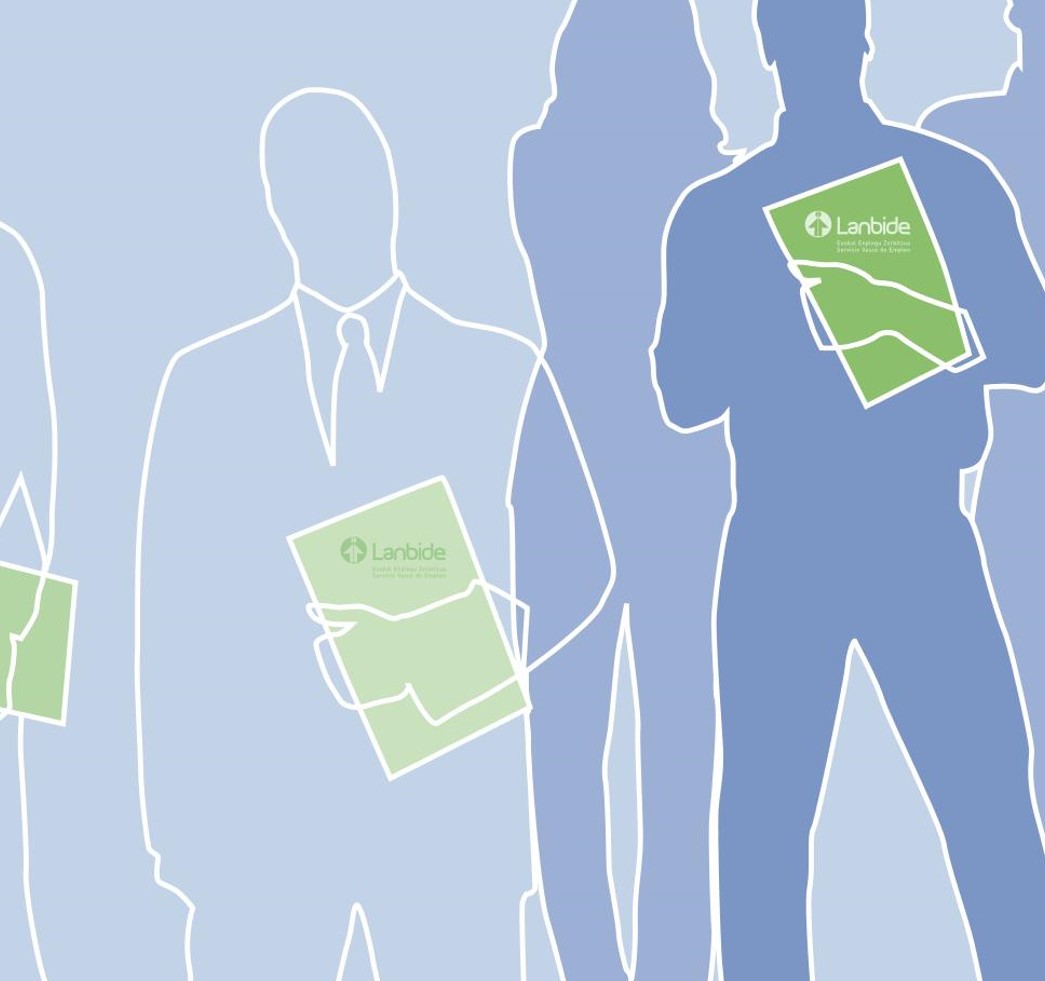 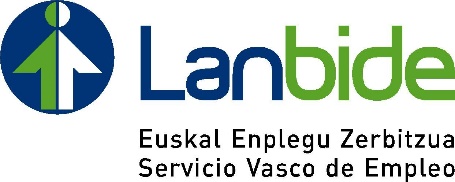 Administrazio publikoetan lehen lanbide-esperientzia izateko programa finantzatzeko laguntzen deialdia, Europar Batasunaren NextGenerationEU funtsak finantzatutako Suspertze eta Erresilientzia Planaren esparruan
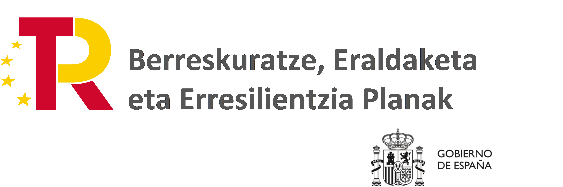 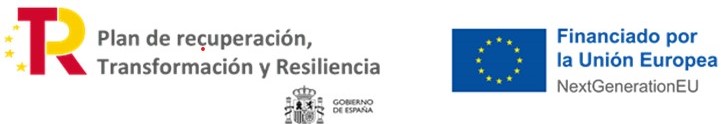 Administrazio publikoetan lehen lanbide-esperientzia izateko programa (EHAA, 2021/12/31)
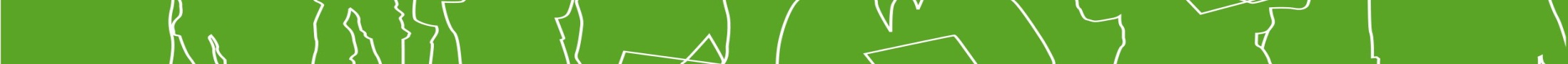 00
Xedea
Urriaren 24ko TES/1152/2021 Aginduaren bidez araututako «Administrazio publikoetan lehen lanbide-esperientzia izateko programa» delakoaren barruko dirulaguntzak ematea Euskal Autonomia Erkidegoko sektore publiko instituzionaleko –erkidegokoa eta tokikoa– administrazio publikoei eta entitateei, gazte langabeak kontratatzeagatik, gazte horiei enpleguaren arloko lehen esperientzia eta konpetentzia eta abilezia sozial eta profesionalak eskaintzeko, administrazio horiek ematen dituzten zerbitzuen barruan. Laguntza hauek Europar Batasunaren NextGenerationEU funtsak finantzatutako Suspertze, Transformazio eta Erresilientzia Planaren esparruan kokatzen dira.
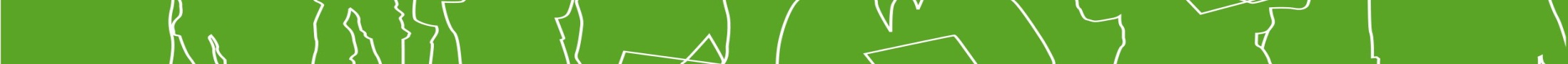 01
Baliabide ekonomikoak
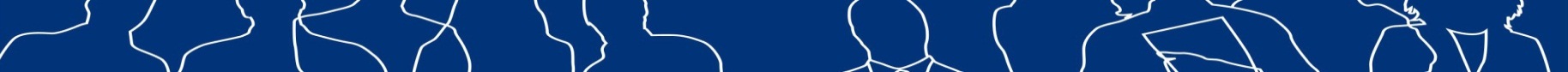 Baliabide ekonomikoak
2022. urterako ordainketa-kreditua:   7.516,326 €
20% (1.503.265 €) enplegu berdeen lerrorako
20%  (1.503.265 €) gaitasun digitalei lotutako enpleguen lerrorako
60% (4,509,796 €), oro har, enplegu lerrorako
Incremento presupuesto 2022: 6.244.148 €

Guztira: 13.760.474 €
LEHEN LANBIDE-ESPERIENTZIA IZATEKO PROGRAMARAKO DIRULAGUNTZA, GUZTIRA:
7.516.326 €
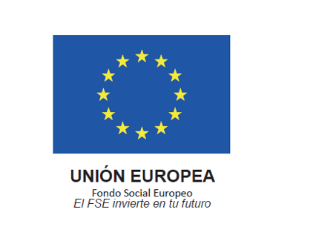 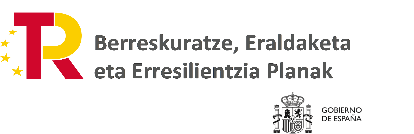 Lehen lanbide-esperientzia izateko programa 	4
www.lanbide.euskadi.eus
945  160 601
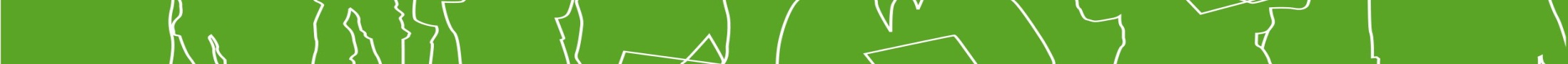 02
Dirulaguntza jaso dezaketen jarduerak
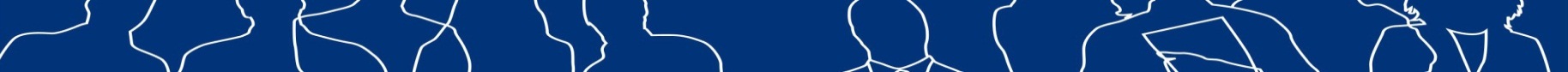 Gazteekin egindako praktikaldiko-kontratuak
— Erakunde onuradunen eskumeneko eginkizun edo lanak egitea helburu izango dute.

—	Ezingo dituzte bete entitate kontratatzaileetan dauden eta aurrekontu-zuzkidura duten egiturazko plazak, lanpostuen zerrendan, plantillan edo giza baliabideak antolatzeko beste tresna baten barruan sartuta egon edo ez.

—	Kontratatutako langabeen lanbide-heziketa eta -praktika sustatuko dute.

—	Kontratatutako pertsonek lanbideari buruzko informazioa, orientazioa eta prestakuntza jaso dezaten balioko dute eta lan-arriskuen prebentzioari buruzko betebeharrak beteko dituzte. Gainera, gaitasun digitalei lotutako neurriak garatuko dira.

—	Kontratuek Langileen Estatutuaren 11. artikuluan ezarritakoa beteko dute.
— 10 eta 12 hilabeteko lanbide-praktika lortzeko prestakuntza-kontratuak, Lanbide-EEZn enplegu-eskatzaile gisa izena emanda dauden eta EAEn bizi diren gazte langabeek lehen lanbide-esperientziak izatea eta gaitasun eta trebetasun sozialak eta profesionalak garatzea ahalbidetzeko.

— Hasiera ematea 2023ko abenduaren 31n beranduenez.

—	Lanaldi osoa.

—	Kontratatutako pertsonen prestakuntza akademikoaren eta/edo profesionalaren araberako lanpostuak.

—	Kontratuak Contrat@ sistemaren bidez komunikatzea, hasten direnetik 15 egun balioduneko epean, honako hau adierazita: “Administrazio publikoetan lehen lanbide-esperientzia izateko programa. Suspertze eta erresilientzia mekanismoa”.
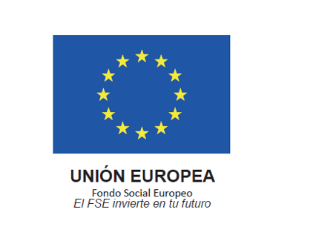 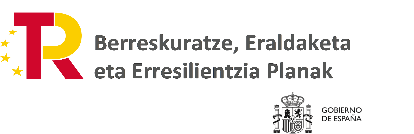 Lehen lanbide-esperientzia izateko programa 	6
www.lanbide.euskadi.eus
945  160 601
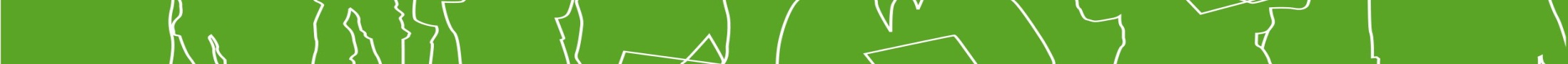 03
Erakunde onuradunak
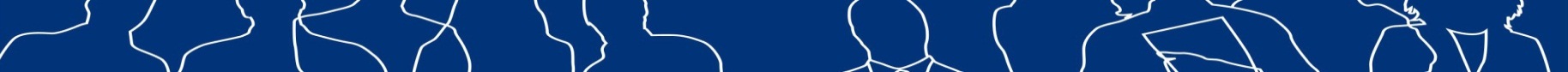 Euskal Autonomia Erkidegoko Administrazio Orokorra, foru-aldundiak, eta Euskal Autonomia Erkidegoko mankomunitateak, kuadrillak eta udalerriak; baita aurrekoen mendeko edo haiei lotutako erakundeak eta gainerako entitateak ere, autonomia-erkidegoko eta tokiko sektore publiko instituzionala osatzen dutenak eta Estatuko, Autonomia Erkidegoko eta Tokiko Sektore Publikoko Entitateen Inbentarioan inskribatuta daudenak.
Sektore Publikoko Erakundeen Inbentarioa kontsultatzeko: https://www.pap.hacienda.gob.es/invente2/pagLocalizadorGeografico.aspx
Localizador sobre: Comunidades autónomas
Comunidad autónoma: País Vasco
Etiketatze berde eta digitalaren betebeharrak betetzea:
Dirulaguntza 3 kontrataziotarako eskatzen bada, gutxienez haietako batek enplegu berdeari edo gaitasun digitalei lotuta egon beharko du.
Lau kontrataziotarako eskatzen bada, gutxienez haietako bat enplegu berdeari lotuta egongo da, eta beste bat gaitasun digitalen arloko enpleguari.
Dirulaguntza bost kontrataziorako edo gehiagorako eskatzen bada, kontratazioen % 20, gutxienez, enplegu berdeari eta % 20 gaitasun digitalei lotuta egongo da.
Ehuneko horiek aplikatuta dezimalak dituen zifra bat ateratzen bada eta digitua 5 edo hortik gorakoa bada, goiko zenbaki osoa hartuko da.
Erakunde batek eskaera bat baino gehiago aurkezten badu, betebehar horiek betetzearen ondorioetarako, kontratazioen kopuru osoa hartuko da aintzat.
Erakundearen jarduera ekonomia berdearekin edo digitalarekin lotuta badago, kontratazio guztiak enplegu berdekoak edo gaitasun digitalen arlokoak direla ulertuko da.
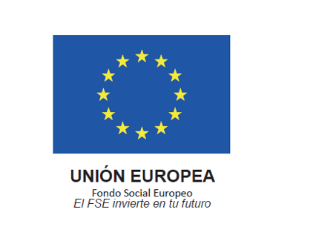 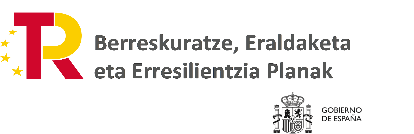 Lehen lanbide-esperientzia izateko programa 	8
www.lanbide.euskadi.eus
945  160 601
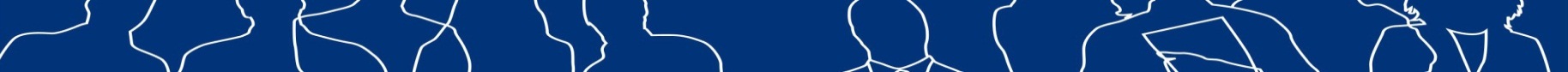 Erakunde onuradunek bete beharreko baldintza orokorrak:
a.
b.
c.
Zerga-betebeharrak eta Gizarte Segurantzakoak egunean izatea.
Dirulaguntzak itzultzeko ordainketa guztiak egunean izatea.
Zigor- edo administrazio-arloan dirulaguntza edo laguntza publikoak lortzeko aukera galtzeko zigorrik ez jaso izana, eta horretarako ezgaitzen duen legezko debekurik ez jaso izana, Emakumeen eta Gizonen Berdintasunerako otsailaren 18ko 4/2005 Legearen arabera edo emakumeen eta gizonen benetako berdintasunerako martxoaren 30eko 3/2007 Lege Organikoaren arabera sexu-diskriminazioarengatik gertatutakoak barne.
d.	Ez egotea Dirulaguntzei buruzko azaroaren 17ko 38/2003 Lege Orokorraren 13an artikuluan dirulaguntzak eskuratzeari dagokionez aurreikusitako ezein debeku-egoeratan.
e.	«Ingurumenari kalte esanguratsurik ez eragiteko» printzipioa («do no significant harm–DNSH» printzipioa) eta etiketatze klimatiko eta digitala erabat betetzen dituztela bermatzea.
f.   Kontrol-eskumenak bermatzeko beharrezkoak diren eskubideak eta sarbideak emateko konpromisoa hartzea
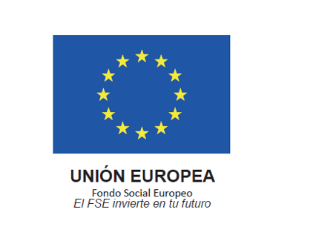 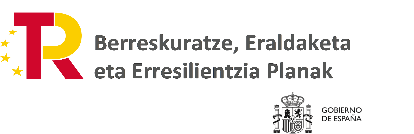 Lehen lanbide-esperientzia izateko programa 	9
www.lanbide.euskadi.eus
945  160 601
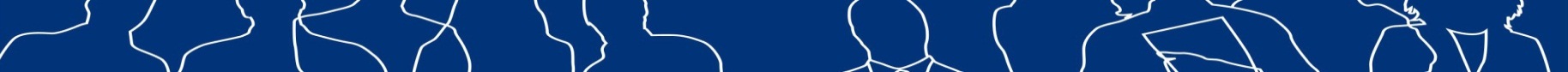 Entitate onuradunen betebeharrak:
Oro har, erakunde onuradunaren betebehar izango dira Dirulaguntzei buruzko azaroaren 17ko 38/2003 Lege Orokorraren 14. eta 46. artikuluetan ezarritakoak, baita Euskadiko ogasun nagusiaren antolarauei buruzko legearen testu bateginaren (azaroaren 11ko 1/1997 Legegintzako Dekretuaren bidez onetsia) 50.2 artikuluan jasotakoak ere.
Bereziki, honako hauek: 
Lan-eskaintzen eskabideak aurkeztea Lanbide-Euskal Enplegu Zerbitzuan
Kontratuen hasieraren berri ematea azken kontratua hasi eta 15 egun balioduneko epean, kontratatutako langabetuen kopurua zehaztuta.
Frogatzea dirulaguntza emateko edo jasotzeko bete beharreko betekizunak eta baldintzak betetzen dituela, baita jarduera egin izana ere.
Kontratua amaitzea Lanbide-Euskal Enplegu Zerbitzuari jakinaraztea.
Helburu bererako dirulaguntzak, laguntzak, diru-sarrerak edo baliabideak –beste administrazio batetik edo estatuko edo nazioarteko erakunde publiko batetik– jaso izanaren berri Lanbide-Euskal Enplegu Zerbitzuari ematea, kostu berberari dagokion finantzaketa bikoitza sortu gabe.
Dirulaguntza ematerakoan kontuan hartutako egoeraren bat, objektiboa edo subjektiboa, aldatu bada, Lanbide-Euskal Enplegu Zerbitzuari jakinaraztea.
Euskal Autonomia Erkidegoko Administrazio Orokorrak eta haren erakunde autonomoek, zuzenbide pribatuko erakunde publikoek eta sozietate publikoek emandako izaera bereko laguntzen edo dirulaguntzen esparruan hasi, eta oraindik izapidetzen ari den edozein itzultze- edo zehapen-prozedura jakinaraztea.
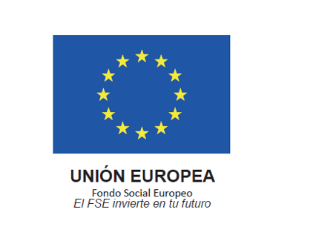 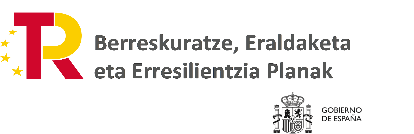 Lehen lanbide-esperientzia izateko programa 	10
www.lanbide.euskadi.eus
945  160 601
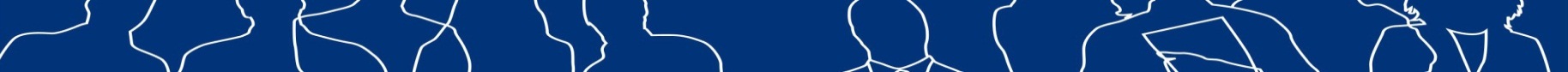 Egin beharreko egiaztapen-jarduerak eta kontrol finantzariokoak onartzea, baita Suspertze, Transformazio eta Erresilientzia Planerako ezarriko den jarraipena, kontrola eta ebaluazioa ere, eta berariazko betebeharrak, honako hauei dagokienez: informazioa eta publikotasuna, kontrola, egiaztapenak, jarraipenak, ebaluazioa eta abar, Europar Batasuneko Suspertze eta Erresilientzia Mekanismorako ezarriko direnak.
«Ingurumenari kalte esanguratsurik ez eragiteko» printzipioa («do no significant harm–DNSH» printzipioa) eta etiketatze klimatiko eta digitala erabat betetzen dituztela bermatzea.
Emandako dirulaguntza erabiltzean iruzurra, ustelkeria eta interes-gatazkak saihesteko neurriak hartzea.
Emakumeen eta gizonen arteko tratu- eta aukera-berdintasunari buruzko betebeharrak:
— Probetan edo elkarrizketetan eta lanpostuetarako hautaketak egitean tratu- eta aukera-berdintasunaren eta emakumeen eta gizonen arteko diskriminaziorik ezaren printzipioa aplikatzen dela bermatzea.
— Zer hautagai aukeratu erabaki behar denean, gutxienez emakume batek parte hartu behar du erabakia hartzeko prozesuan. Ezinezkoa bada, justifikatu egin beharko da.
— Dokumentazio, publizitate, irudi edo material guztietan, hizkuntza ez sexista erabili beharko dute, saihestu beharko dute emakumeen irudi diskriminatzaile edo estereotipo sexista oro, eta irudi jakin bat sustatu beharko dute, balio hauek izango dituena: berdintasuna, emakume eta gizonen presentzia orekatu bat, aniztasuna, ardura partekatua, eta rol eta genero identitate plurala.
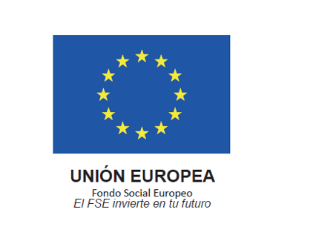 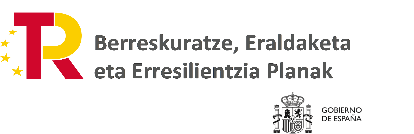 Lehen lanbide-esperientzia izateko programa 	11
www.lanbide.euskadi.eus
945  160 601
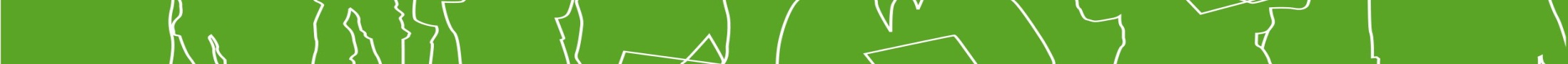 04
Kontratatutako pertsonek bete beharreko baldintzak
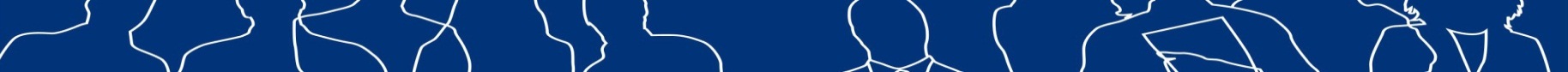 Pertsona gazteak, 16 urtetik gorakoak eta 30 urtetik beherakoak, honako baldintza hauek betetzen dituztenak:
EAEn bizitzea.

Lanbide-Euskal Enplegu Zerbitzuan lan-eskatzaile gisa izena emanda eta altan egotea, eta kontratua hasteko egunaren aurreko egunean langabea izatea.

Lanbide-praktikaldian egoteko prestakuntza-kontratu bat sinatu ahal izateko baldintzak betetzea.

Unibertsitate-titulua, erdi-mailako edo goi-mailako titulua, espezialista-titulua, lanbide-masterra edo lanbide-heziketako sistemako ziurtagiria izatea; hezkuntza-sistemako arte- edo kirol-irakaskuntzen titulu baliokide bat izatea, titulu horrek lan-jardueran aritzeko gaitzen badu.
Ikasketak amaitzen direnetik 3 urte (5 urte, desgaitasuna duen pertsona baten kasuan) igaro ez izana.
Ezin izango da kontratu hori egin enpresan jarduera berean 3 hilabetetik gorako esperientzia profesionala edo heziketa izan duen pertsonarekin; ondorio horietarako, ez dira zenbatuko kontratu hau egitea ahalbidetzen duen titulua edo ziurtagiria lortzeko eskatzen den curriculumeko prestakuntza- edo praktika-aldiak.
Kontratuaren iraupena ezin izango da 6 hilabetetik beherakoa izan, ezta urtebetetik gorakoa ere. Inor ezin izango da kontratatu enpresa berean edo beste batean urtebetetik gorago epez titulazio edo profesionaltasun-ziurtagiri berberarekin, ezta enpresa eta lanpostu berean, beste titulazio bat izan arren. Gradu-, master- eta doktorego-tituluak ez dira hartzen titulazio beretzat, pertsona horrek lehen aldiz kontratatzerakoan goi mailako titulua zuenean izan ezik.
Probaldia ezin izango da hilabete bat baino luzeagoa izan, hitzarmenean ezarritakoa salbu.
Lanpostuak kontratuaren xede den ikasketa mailaren edo prestakuntza mailaren araberako lanbide-praktika lortzea ahalbidetuko du; horretarako, enpresak banakako prestakuntza-plan bat prestatuko du eta prestakuntza edo esperientzia egokia duen tutore bat izendatuko du. Kontratua amaitzen denean, egindako praktikaren ziurtagiria emango da.
Ezin izango da aparteko ordurik egin.
Ordainsaria hitzarmen bidez ezarriko da edo, aurrekorik eduki ezean, betetzen diren eginkizunen araberako lanbide-taldeari eta ordainsari mailari dagokiena izango da; inoiz ez da txandakako prestakuntza-kontraturako ezarritakoa edo lanbide arteko gutxieneko soldata baino txikiagoa izango.
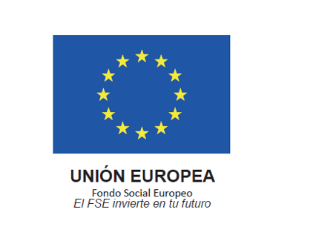 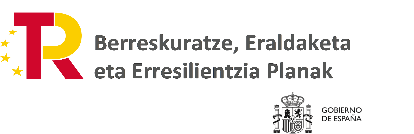 Lehen lanbide-esperientzia izateko programa 	13
www.lanbide.euskadi.eus
945  160 601
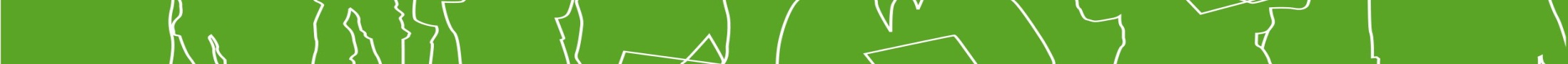 05
Parte hartzaileak hautatzeko prozedura
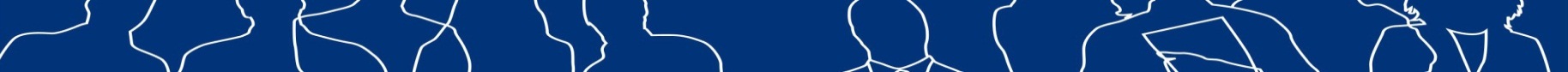 Lan-eskaintzen kudeaketa
Hautaketa horretarako, eskaintza kudeatzeko eskaera bat aurkeztu beharko da bete beharreko lanpostuaren profil bakoitzeko, eta lanpostua ebazpena jakinarazi ondoren bete beharko da, kontratuak hasi baino 15 egun lehenago.
Eskaintza kudeatzeko eskaera bakoitza eskaintza hori jasotzen duen bulegoak erregistratuko du, eta eskaintza horren erreferentzia erakundeari jakinaraziko zaio.
Eskaintzak hautagaien parekatze automatikoaren bidez kudeatuko dira, eta https://www.lanbide.euskadi.eus webgunean argitaratuko dira.
Curriculumen eta hautagaien balorazioa curriculum vitae "itsuen" edo anonimoen bidez egingo da.
Erakunde onuradunak honako irizpide hauek aplikatuko ditu hautaketan: a) Eskaintzen den lanposturako egokiena izatea; b) Berariazko ikasketak, garatu beharreko arloarekin zerikusia dutenak; c) Curriculumaren balorazioa; eta d) Lana, familia eta bizitza pertsonala bateratzea eta genero-berdintasuna bultzatzeko neurriak.
Hautaketa-prozesuaren akta egingo da, eta ahalegina egin beharko da prozesuan emakume batek parte har dezan; lortu ezean, arrazoiak azaldu beharko dira.
Eskaintza bat kudeatu ondoren hautagai gisa bideratu diren pertsonei egindako kontratuak baino ez dira diruz lagunduko.
Kontratuak 2 hilabeteko epean hasiko dira, dirulaguntza emateko ebazpena jakinarazi eta hurrengo egunetik hasita, behar bezala arrazoitutako kausarik ez badago.
Lanbide-Euskal Enplegu Zerbitzuaren bidez, gazte langabetuak kontratatzeko
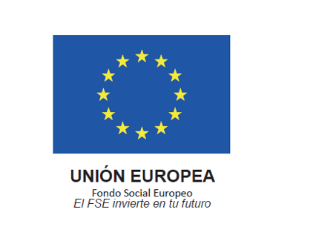 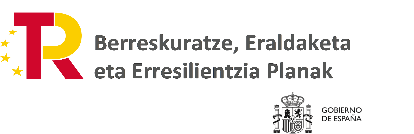 Lehen lanbide-esperientzia izateko programa
www.lanbide.euskadi.eus
945  160 601
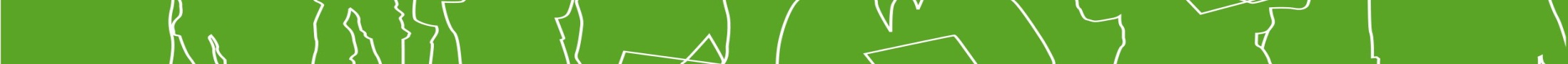 06
Kontratua amaitzea
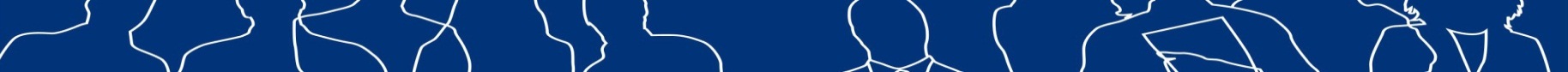 Kontratuen gutxieneko iraupena diruz lagundutakoa izango da
Honako arrazoi hauetako bat dela medio: probaldia gainditu ez izana, lana bere borondatez uztea, bidezkotzat jotako kaleratzea, kontratatutako pertsonaren baliaezintasuna edo heriotza, lan-kontratua amaitzen bada:
Lanbideri horren berri emateko, kontratatutakoak lan egindako aldiaren zati proportzionalaren arabera dirulaguntza doi dezan.
7 egun, kontratua azkentzen denetik
Lan-harremana lehen aurreikusi ez den beste kausaren batengatik azkendu bada, dirulaguntza oso-osorik itzuliko da.
Entitateak beste pertsona bat edo batzuk kontratatu nahi izanez gero, nahitaez eskatu beharko du berriro dirulaguntza, deialdi honetan aurreikusitako epean eta eran.
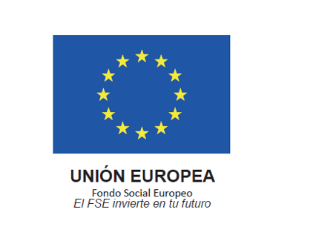 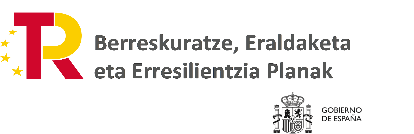 Lehen lanbide-esperientzia izateko programa 	17
www.lanbide.euskadi.eus
945  160 601
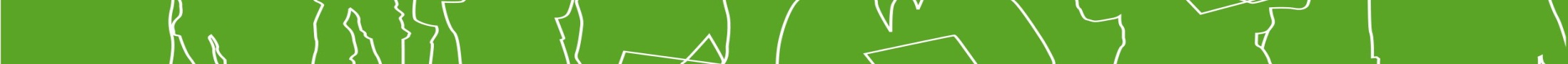 07
Dirulaguntzaren zenbatekoa
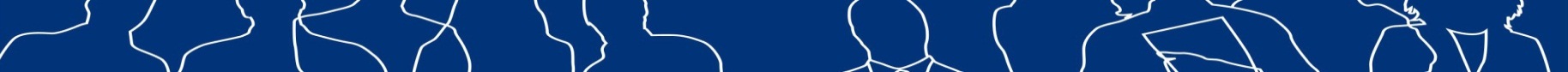 Dirulaguntzaren zenbatekoa soldatako kostuak, Gizarte Segurantzako kontzeptu guztien kotizazioa, norbera babesteko ekipamenduen (NBE) kostua eta honako modulu hauen zenbatekoa –dagokion Gizarte Segurantzako kotizazio taldearen arabera– ordaintzeko izango da:
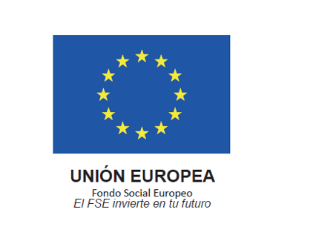 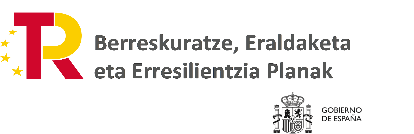 Lehen lanbide-esperientzia izateko programa 	19
www.lanbide.euskadi.eus
945  160 601
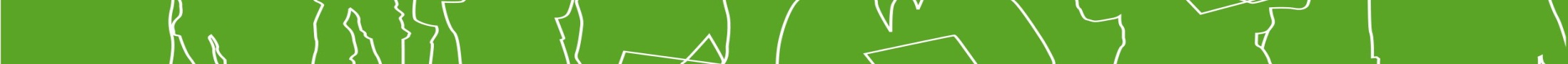 08
Eskaerak aurkeztea
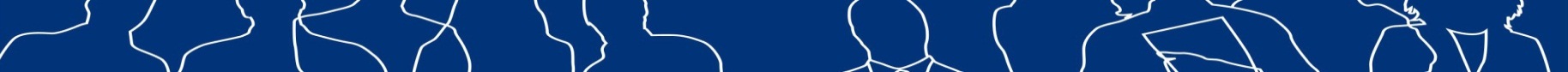 Dirulaguntza eskatzeko epeak
Dirulaguntzaren eskaera guztiak egoitza elektronikoaren bidez aurkeztu behar dira, webgune honetan: https://www.euskadi.eus/egoitza-elektronikoa/. Webgune horretara sartzeko esteka bat egongo da Lanbideren webgunean bertan.
ERAKUNDEEN ESKAERA
2022ko otsailaren 1etik 2023ko urriaren 31ra arte.
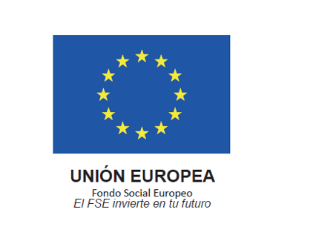 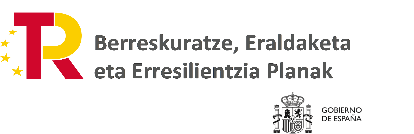 Lehen lanbide-esperientzia izateko programa 	21
www.lanbide.euskadi.eus
945  160 601
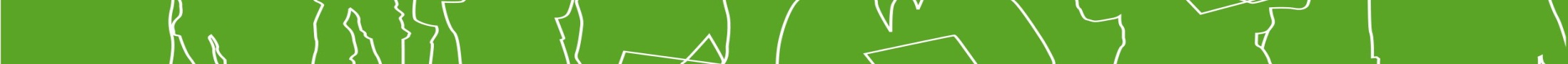 09
Dirulaguntzaren ordainketa
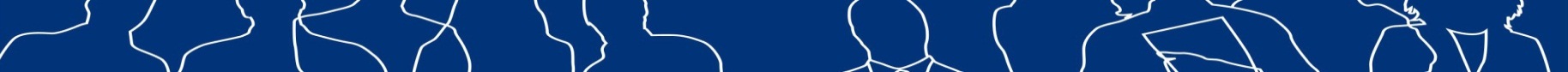 Aurrez egindako ordainketa bakarra
Dirulaguntza eman ondoren (*)
(*) Eskaerarekin batera, honako dokumentu hauek aurkeztu behar dira::
Bete nahi diren lanpostuak deskribatzen dituen memoria, honako hauek azaltzen dituena: enplegu berdeak ala konpetentzia digitalen arloko enpleguak diren; egin beharreko jardueren ezaugarriak zein diren eta eskatutako titulazioarekin lotura duten; kontratuen iraupena eta kopurua, eta soldata-kostuen inguruko aurreikuspenak. Memorian berariaz aipatu beharko da 4.3.f) artikuluan ezarritakoa betetzen dela.
Erantzukizunpeko adierazpena, «kalte esanguratsurik ez eragiteko» printzipioa («do no significant harm–DNSH» printzipioa) betetzeari buruzkoa (eredua I. eranskinean).
Kontrol-eskumenak bermatzeko beharrezkoak diren eskubideak eta sarbideak emateko konpromisoa (eredua II. eranskinean).
Datuak lagatzeari eta tratamenduari buruzko adierazpena (eredua III. eranskinean).
Suspertze, Transformazio eta Erresilientzia Planean ezarritako zeharkako printzipioak betetzeari buruzko erantzukizunpeko adierazpena (eredua IV. eranskinean).
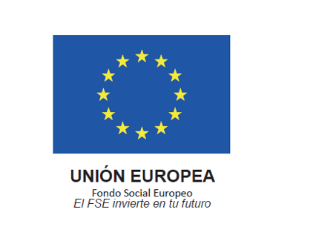 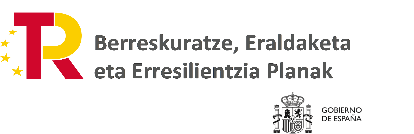 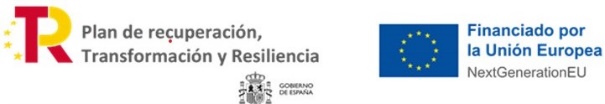 Lehen lanbide-esperientzia izateko programa 	24
www.lanbide.euskadi.eus
945  160 601
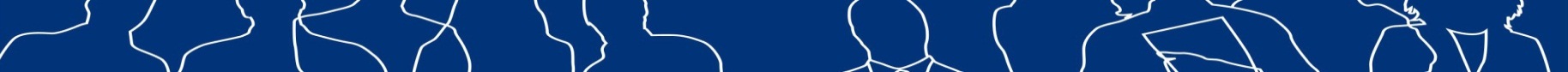 Justifikazioa eta azken likidazioa
Egindako kontratu guztiak amaitzen direnetik gehienez 2 hilabeteko epean, honako hauek aurkeztuko dira, justifikazio gisa:
Honako hauek jasotzen dituen memoria:
- Kontratatutako pertsonek egindako lanak eta erakundeak burututako ekintzak, 4,3.d) artikuluaren arabera, enplegu berdeei eta gaitasun digitalei dagozkien kontratuen kopurua eta portzentajeak adierazita.
- Kontratatutako pertsonen azken hautaketa egiterakoan aplikatutako irizpideak.
- «Kalte esanguratsurik ez eragiteko» printzipioa («do no significant harm–DNSH» printzipioa) betetzen dela egiaztatzeko aurrez ikusitako mekanismoak eta printzipio horren ezarpena bermatzeko neurri zuzentzaileak.
b) Memoria ekonomikoa, egindako jardueren kostua justifikatzeko, lortutako emaitzen arabera. Hauek jasoko ditu:
- Modulu gisa erabilitako unitate fisikoen kopuruari buruzko ziurtagiria edo adierazpena, kontratatutako pertsonak, kotizazio-taldea eta kontratazio-hilabeteak aipatzen dituena.
- Dirulaguntzaren zenbateko osoa. Likidazioa kontratatutako pertsonek lan egindako hilabete bakoitzeko egingo da.
c) Kontratuak finantzatzeko erabilitako diru-sarreren edo dirulaguntzen xehetasunak: zenbatekoa eta iturria.
Azken kontratua hasten denetik gehienez 15 egun balioduneko epean, honako hauek justifikatuko dira:
Kontratuak hastea, kontratatutako pertsonen kopurua adierazita.
Kontratatutako pertsonen kopurua aurreikusitakoa baino txikiagoa bada, erakunde onuradunak borondatez itzuli ahal izango du egin ez diren kontratuei dagokien zenbatekoa; horretarako, ordainketa-gutuna egingo du, itzuli beharreko zenbatekoa eta dirulaguntzen arloan aplikatzen diren berandutze-interesak –dirulaguntza ordaindu denetik uko egin arte– adierazten dituena
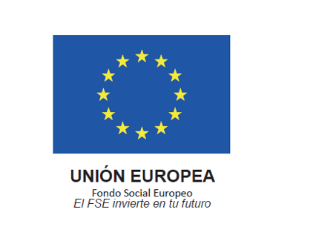 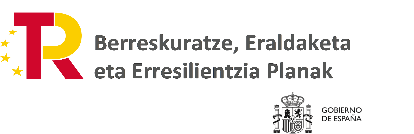 Lehen lanbide-esperientzia izateko programa 	25
www.lanbide.euskadi.eus
945  160 601
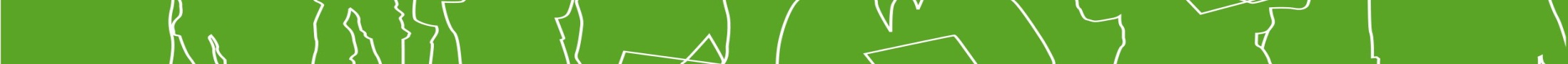 10
Prozedura eta izapidetzea
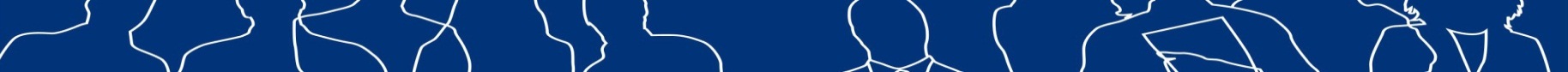 Prozedura eta izapidetzea
Aurkezten diren hurrenkeran aztertuko dira, eta hurrenkera horretan emango zaizkie dirulaguntzak deialdiko eskakizunak betetzen dituzten guztiei, harik eta finantzaketarako funtsak amaitu arte. Aurrekontu-zuzkidura –hasierakoa edo 2022. ekitaldiko igoeraren ondoriozkoa– agortzen bada, laguntza berrien emakidak geldituko dira; funts berriak jasotzen direnean jarraituko dira dirulaguntzak ematen, horiek agortu arte.
Eskaerak izapidetzea
Organo eskuduna Kudeaketa, izapideak eta ebazpena
Laneratzea Aktibatzeko Zuzendaritza
Gehieneko epea: 2 hilabete, eskaintza aurkezten den egunetik hasita. Ez du bide administratiboa amaitzen
Ebazpena
Gora jotzeko aukerako errekurtsoa, Lanbideko zuzendari nagusiaren aurrean, hilabeteko epean
Errekurtsoa
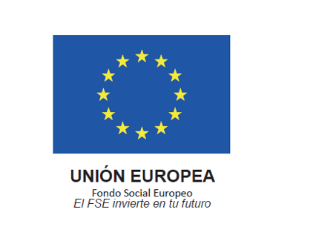 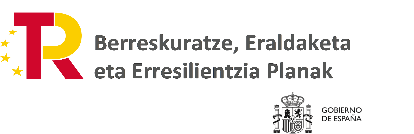 Lehen lanbide-esperientzia izateko programa 	27
www.lanbide.euskadi.eus
945  160 601
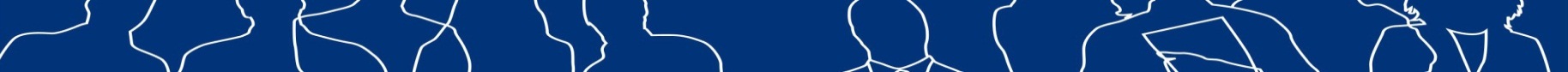 Enpresa onuradunen zerrenda eta ematen diren kopuruak EHAAn argitaratuko dira. Nolanahi ere, dirulaguntza emateko ebazpena berariaz eta banaka ere jakinaraziko da.
Diruz lagundutako jarduerak eta haiei buruz egindako publizitate-material guztiak behar bezala identifikatuta egongo dira. Erakunde onuradunek Europar Batasunaren NextGenerationEU finantzaketa aipatu behar dute beren publizitatean, eta, hala badagokio, Lanbideren eta Suspertze, Transformazio eta Erresilientzia Planaren identifikazio grafikoa erantsi behar dute.
Identifikazioa eta publikotasuna
Lanbidek, Lan eta Enplegu Sailak, Ogasun eta Finantza Sailaren Kontrol Ekonomikoko Bulegoak eta Herri Kontuen Euskal Epaitegiak, baita Estatuko Enplegu Zerbitzu Publikoak, Laneko eta Gizarte Segurantzako Ikuskatzailetzak, Estatuko Kontu Hartzailetza Nagusiak, Kontuen Auzitegiak, Europako Erkidegoetako Kontuen Auzitegiak eta Batzordeak, Iruzurraren aurka Borrokatzeko Europako Bulegoak, Auditoretza Bulego Nazionalak eta, hala badagokio, Europako Fiskaltzak ere, beharrezkoak diren ikuskaritza- eta kontrol-jarduerak egin ahal izango dituzte, erdietsi nahi diren helburuak betetzen direla bermatzeko.
Era berean, Suspertze, Transformazio eta Erresilientzia Planerako eta Europar Batasunaren Suspertze eta Erresilientzia Mekanismorako ezarritakoa.
Jarraipena eta kontrola
Dirulaguntza aldatzea
Baldintzen aldaketa horren ondorioz dirulaguntza osoa edo zati bat itzuli behar bada, hasiera emango zaio itzulketa-prozedurari
Dirulaguntzak bateragarriak izango dira edozein administrazio, erakunde publiko edo pribatuk kontzeptu eta xede bererako emandako beste edozein motatako dirulaguntza, laguntza edo diru-sarrerarekin. Gastuen trazabilitatea identifikatuta geratu beharko da, eta laguntza eta dirulaguntzen baturak ezin izango du gainditu diruz lagundutako gastuen kostua.
Hala ere, dirulaguntzak bateraezinak izango dira Europar Batasunaren funtsekin finantzatutako beste laguntza batzuekin, gastu berberak finantzatzeko badira.
Konkurrentzia
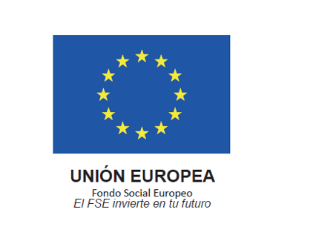 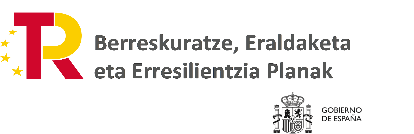 Lehen lanbide-esperientzia izateko programa 	28
www.lanbide.euskadi.eus
945  160 601
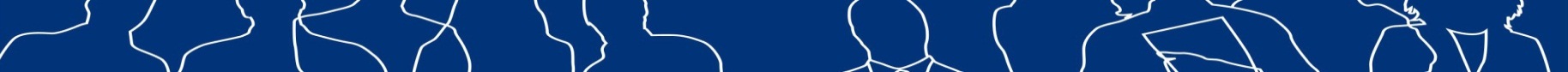 Ez-betetzea
Entitate onuradunek Dirulaguntzei buruzko Lege Orokorraren 14. artikuluak eta Euskadiko ogasun nagusiaren antolarauei buruzko legearen testu bateginaren 50.2 artikuluak ezarritako betebeharrak edo deialdian berariaz ezarritakoak betetzen ez dituztenean, edo Dirulaguntzei buruzko Lege Orokorraren 37. artikuluan eta Euskadiko ogasun nagusiaren antolarauei buruzko legearen testu bateginaren 53.1 artikuluan aipatutako itzulketa-kasuetako bat direnean, Lanbideko Laneratzea Aktibatzeko zuzendariak, ebazpen bidez, jasotako zenbateko guztiak edo batzuk itzultzeko betebeharra adieraziko du, hala badagokio, dirulaguntzen arloan aplikatzen diren berandutze-interesak barne, dirulaguntza ordaindu denetik aurrera.
Itzulketa
15 eguneko epea emango da alegazioak aurkezteko.
Itzultzeko prozedura Lanbideko Laneratzea Aktibatzeko zuzendariak abiaraziko du, eta, horrela badagokio, egiteke dauden ordainketak etengo ditu.
Alegazioak aurkezteko epea igarota halakorik aurkeztu ez bada edo onartu ez badira, Lanbideko Laneratzea Aktibatzeko zuzendariak ebazpena emango du. Ebazteko gehieneko epea 12 hilabetekoa izango da.
Ebazpenaren arabera ez-betetzerik izan bada, interesdunak bi hilabeteko gehieneko epean itzuli beharko dizkio dagozkion kopuruak Lanbideri, ebazpena jakinarazten denetik zenbatzen hasita. Epe hori borondatezko epea izango da.
Borondatezko epearen barruan ordaindu ezean, premiamendu-bideari ekingo zaio.
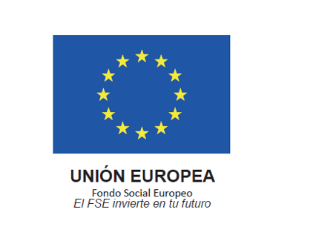 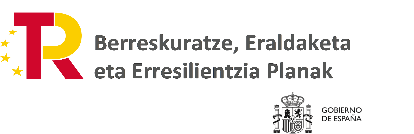 Lehen lanbide-esperientzia izateko programa 	29
www.lanbide.euskadi.eus
945  160 601
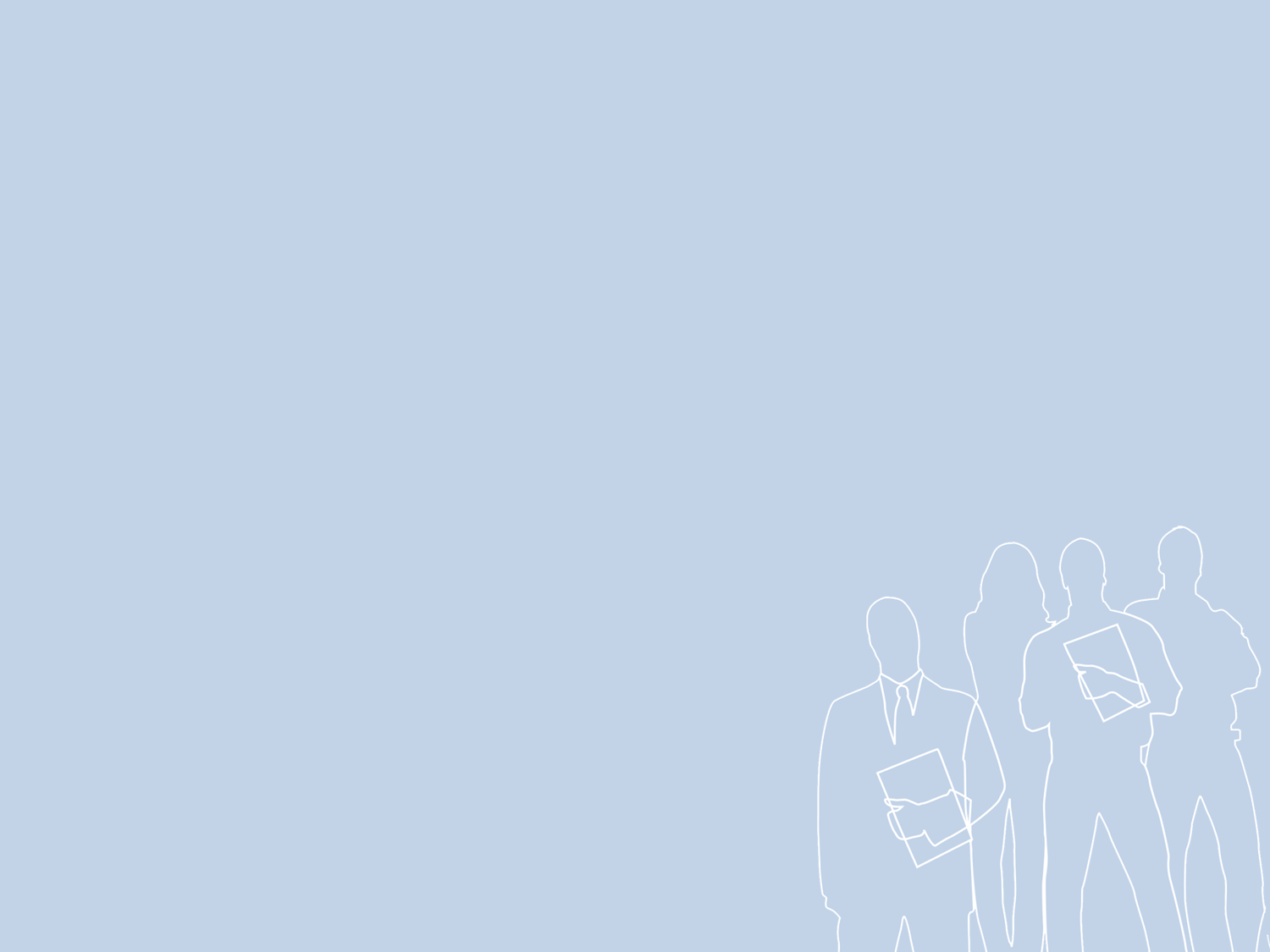 Lan Aktibazioko Zuzendaritza
Dirección de Activación Laboral
DIRULAGUNTZAREN ESKAERAK
Enplegua Sustatzeko 

servicio.fomento@lanbide.eus

945 162 324 / 945 164 413
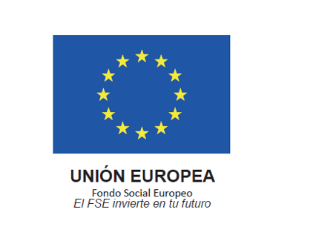 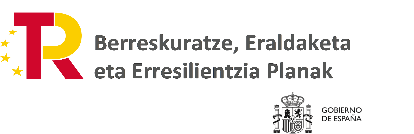 Programa de primera experiencia profesional	30
www.lanbide.euskadi.eus
945  160 601